Journées C2, October 19th, 2023
Verifiable Decentralized Multi-Client Functional Encryption for Inner Product
To appear at Asiacrypt 2023: https://ia.cr/2023/268
Dinh Duy NGUYEN 
Télécom Paris
Duong Hieu PHAN
Télécom Paris
David POINTCHEVAL
École Normale Supérieure de Paris
Functional Encryption [BSW11] (FE)
Authority
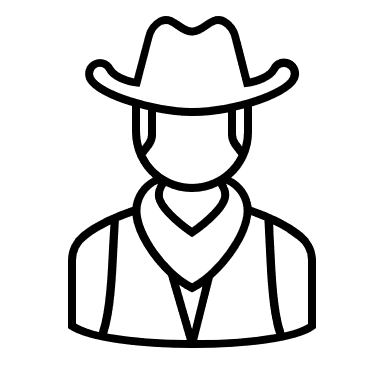 Receiver
Sender
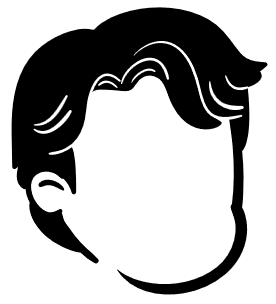 Verifiable DMCFE for Inner Product
2
Multi-Client Functional Encryption [GGGJKLSSZ14]  (MCFE)
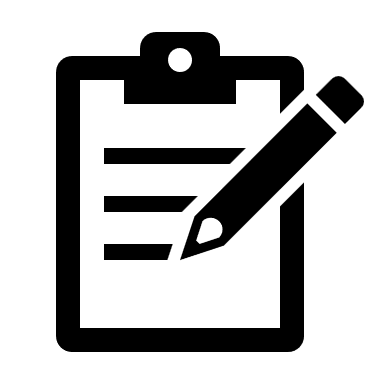 Without regarding the label, MCFE becomes Multi-Input FE [GGGJKLSSZ14].
Privacy of sender relies on the authority.
Authority
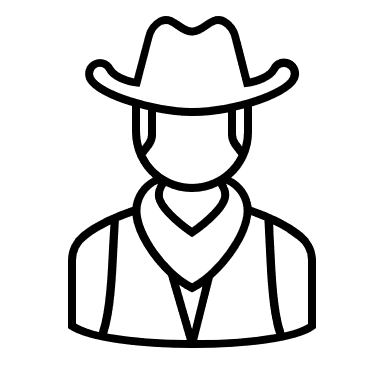 Receiver
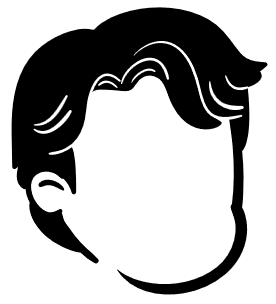 Verifiable DMCFE for Inner Product
3
Decentralized MCFE [CDGPP18] (DMCFE)
Receiver
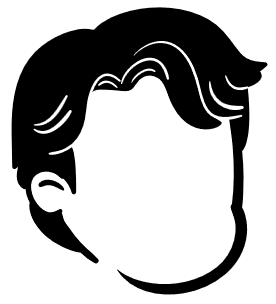 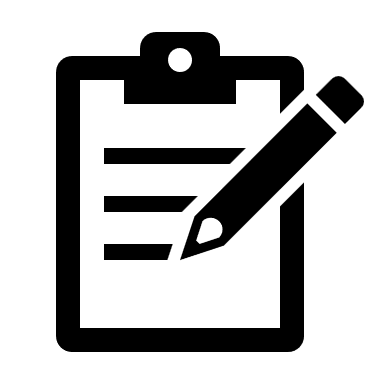 Setup is the only interactive protocol between senders.
An efficient DMCFE scheme for a general class of functionalities is still an open problem. 
DMCFE for a more restricted (but practical) class of functionalities such as inner product can be constructed efficiently.
Verifiable DMCFE for Inner Product
4
Decentralized MCFE for Inner Product
Verifiable DMCFE for Inner Product
5
Verifiability for DMCFE
Motivation: a joint-function evaluation by DMCFE can be easily biased from a meaningful value by a malicious sender that encrypts a random input.
This attack can be done anonymously due to the privacy of encryption and cause a large waste of computation when the number of senders is large.
For a general class of function, this seems difficult to avoid, for example inverse functions.
Verifiable DMCFE for Inner Product
6
Verifiability for DMCFE
Verifiable DMCFE for Inner Product
7
Contributions
Concept: definition of verifiable DMCFE with the ability to identify malicious senders. 
Technique: Combine-then-Descend based on class groups to facilitate efficient verification (by using Σ-protocols). The instantiation, One-time Decentralized Sum (ODSUM) scheme, serves as the building block for subsequent constructions. 
Construction: Efficient range-verifiable DMCFE for inner product.
Verifiable DMCFE for Inner Product
8
Building Blocks for Verifiable DMCFE
1. Encryption key must be consistent with secret key.
2. Ciphertext is in form of a Pedersen commitment, so range proof can be applied directly.
3. Challenge: there does not exist an easy-to-verify compiler to decentralize decryption key generation.
Verifiable DMCFE for Inner Product
9
Combine-then-Descend Technique
Verifiable DMCFE for Inner Product
10
One-time DSUM in Class Groups
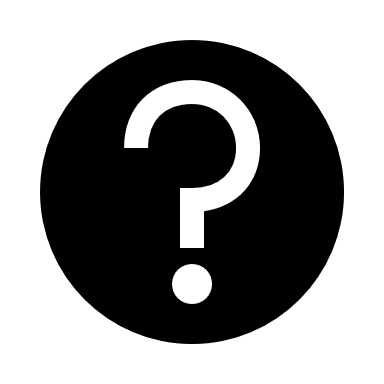 Verifiable DMCFE for Inner Product
11
Range-Verifiable Inner-Product DMCFE
Intuition of the scheme: Each client can only correctly generate a ciphertext of input within a specific range and correctly generate a key share w.r.t. some inner product function, otherwise the ciphertext/key share will be identified as malicious.
Construction path:
efficient to verify
label supporting
ODSUM
MCFE
plaintext validation
key consistency
Range Proof
MCFE
LDSUM
Sigma Protocol
decentralizing key generation
Range-Verifiable DMCFE
Verifiability: Random Oracle + Low-ORD Assump. + Strong Root Assump.
IND-Security (with static corruptions): Random Oracle + HSM Assump. + SXDH Assump.
Advantage of the scheme: asymptotically, overhead costs for verifiability are dominated by only costs of range proof when compared to non-verifiable DMCFE scheme for inner product.
Verifiable DMCFE for Inner Product
12
Range-Verifiable Inner-Product DMCFE
Intuition of the scheme: Each client can only correctly generate a ciphertext of input within a specific range and correctly generate a key share w.r.t. some inner product function, otherwise the ciphertext/key share will be identified as malicious.
More details at:
https://ia.cr/2023/268
Construction path:
efficient to verify
label supporting
ODSUM
MCFE
plaintext validation
key consistency
Range Proof
MCFE
LDSUM
Sigma Protocol
decentralizing key generation
Range-Verifiable DMCFE
Verifiability: Random Oracle + Low-ORD Assump. + Strong Root Assump.
IND-Security (with static corruptions): Random Oracle + HSM Assump. + SXDH Assump.
Advantage of the scheme: asymptotically, overhead costs for verifiability are dominated by only costs of range proof when compared to non-verifiable DMCFE scheme for inner product.
Thank you!